ЈЕДНАЧИНЕ
ДЈЕЉЕНИК
ДЈЕЛИЛАЦ
КОЛИЧНИК
ОДРЕЂИВАЊЕ НЕПОЗНАТОГ ДЈЕЉЕНИКА

                     Х : 7 = 4
X : 7 = 4
X = 4  7
X = 28
Пр: 28 : 7 = 4
1.
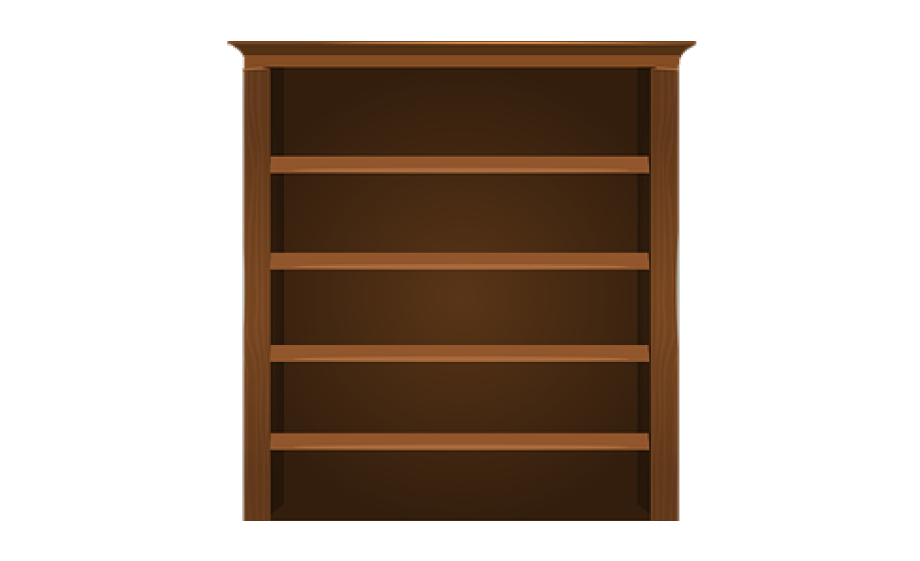 12 : 3 = 4
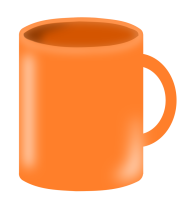 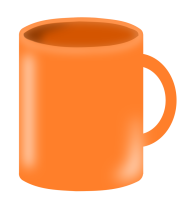 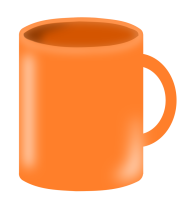 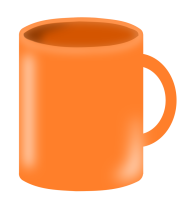 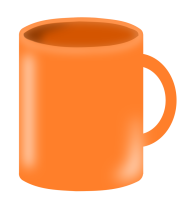 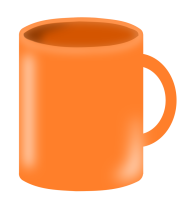 12 јe: ДЈЕЉЕНИК
3 је: ДЈЕЛИЛАЦ
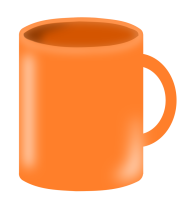 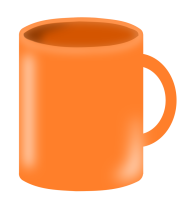 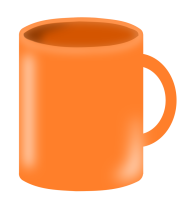 4 је: КОЛИЧНИК
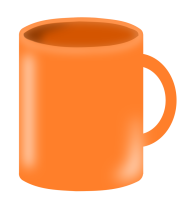 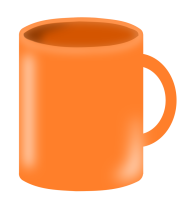 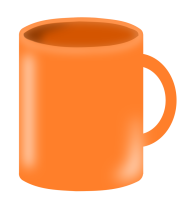 2. Одреди количник бројева 18 и 6 и изврши провјеру. 3. Дјељеник је непознат, дјелилац је 5, а количник је     20. Одредити дјељеник.
18 : 6 = 3,
3  6 = 18
18 = 6  3
x : 5 = 20
х = 20  5
х = 100
Пр: 100 : 5 = 20
4. Израчунај непознати дјељеник:
    а)   х : 9 = 4              б)    х : 7 = 6




5. Који број треба подијелити са 4 да би се добио  број 8?
х =4  9
х = 6  7
х =36
х = 42
Пр: 36 : 9 = 4
Пр: 42 : 7 = 6
x : 4 = 8,
x = 8  4,
x = 32,
Пр: 32 : 4 = 8
Треба подијелити број 32.
6. Који број треба подијелити са 12 да би количник био 5?
х = 5  12
х = 60
Пр: 60 : 12 = 5
x : 12 = 5
Треба подијелити број 60.
Задатак за размишљање:
Милан је у свом воћњаку набрао јабуке. Све јабуке је ставио
у 6 гајби. У свакој гајби је било по 7kg јабука и још му је остало 5kg јабука. Колико јабука је Милан убрао у свом воћњаку?
Р: ________________________________________
О: ________________________________________
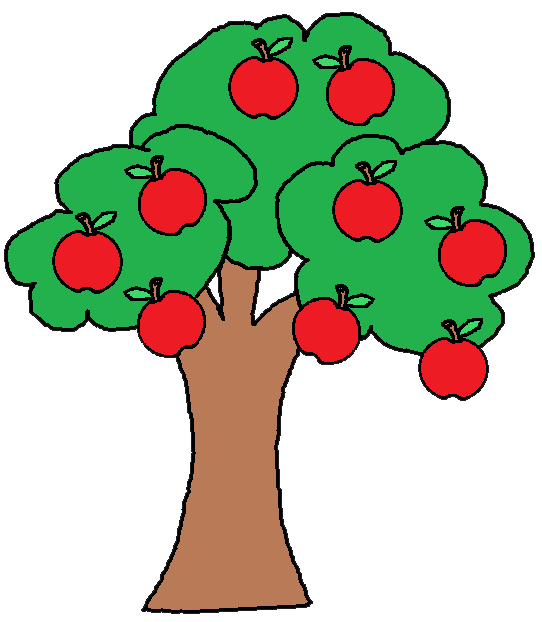 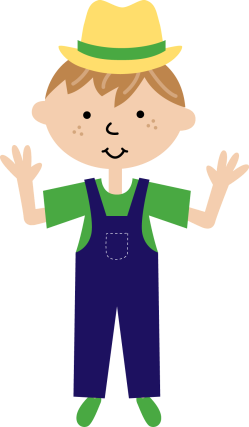 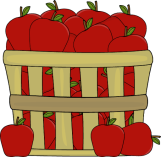 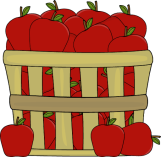 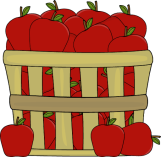 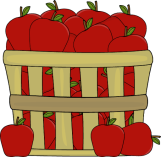 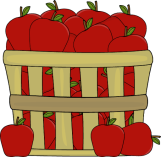 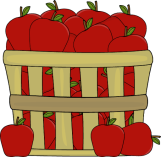 Задатак за самосталан радУрадити 7. и 8. задатак у уџбенику на 122. стр.